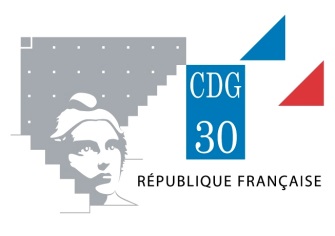 L’expérimentation de la médiation préalable obligatoire
Mardi 9 octobre 2018
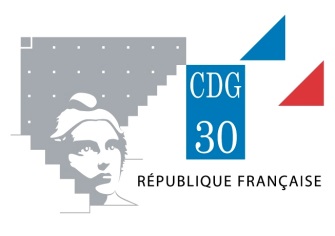 Qu’est-ce que la médiation?
La médiation s’entend de tout processus structuré quelle qu'en soit la dénomination par lequel deux ou plusieurs parties tentent de parvenir à un accord en vue de la résolution amiable de leurs différends avec l’aide d’un tiers, le médiateur. (art L213-1 CJA) 

En qualité de tiers de confiance, les CDG peuvent intervenir comme médiateur dans les litiges opposant les agents publics avec leurs employeurs. 

Une mission nouvelle et singulière pour le CDG30.
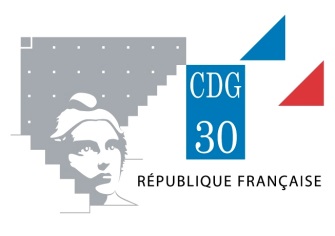 Fondements réglementaires
Article 5 de la loi n°2016-1547 du 18 novembre 2016 de modernisation de la justice du XXIème siècle qui prévoit le dispositif à titre expérimental pour une durée de 4 ans, soit jusqu’au 18 novembre 2020.

Décret n°2018-101 du 16 février 2018 portant expérimentation d’une procédure de MPO en matière de litiges de la fonction publique et de litiges sociaux.

Arrêté du 2 mars 2018 relatif à l’expérimentation d’une procédure de médiation préalable obligatoire en matière de litiges de la FPT, qui liste les 46 CDG volontaires.
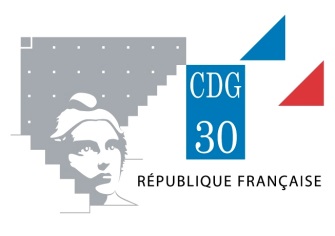 Pourquoi le recours à la médiation ?
Rétablir le dialogue et une relation de confiance entre les parties

Eviter le contentieux (coût, durée, désamorcer avant le recours)

Garanties d’impartialité, de confidentialité et de respect de l’ordre public 

Une médiation réparatrice et conciliatrice (la solution appartient aux parties et non au juge)

En cas de succès, l’expérimentation a vocation à se généraliser à l’ensemble des collectivités
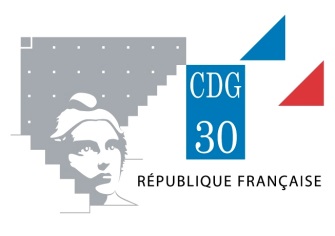 Pourquoi le recours à la médiation ?
Evoquer les sources du conflit pour trouver un compromis

Aboutir à une solution juste pour les deux parties (gagnant-gagnant)

Les parties peuvent interrompre la médiation à tout moment

Possibilité de se faire assister d’un tiers qui aide à l’échange

La médiation est un outil de management, les deux parties peuvent y retrouver leur légitimité
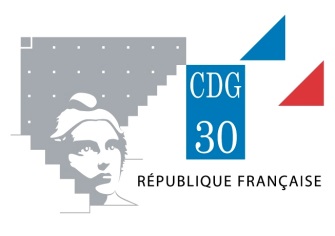 Les modalités de recours
46 CDG se sont inscrits dans cette expérimentation avec l’appui de la FNCDG

La volonté du CDG 30 : 
l’un des premiers à s’être porté volontaire au niveau régional
continuer en tant que tiers de confiance à aider les collectivités dans un contexte de contentieux de plus en plus accru

Mission exercée au titre du conseil et assistance juridique ouverte à toutes les collectivités affiliées et non affiliées intéressées

À compter du 1er avril 2018, pour une période courant jusqu’au 18 novembre 2020

Une délibération doit être prise par la collectivité et une convention doit être signée avec le CDG30  avant le 31 décembre 2018
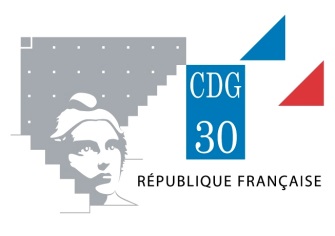 Le champ de l’expérimentation: 7 cas
• Les décisions administratives individuelles défavorables relatives à l’un des éléments de rémunération,
• Les décisions de refus de détachement, de placement en disponibilité ou de congés sans traitement,
• Les décisions administratives individuelles défavorables relatives à la réintégration à l’issue d’un détachement, d’un placement en disponibilité, d’un congé parental ou d’un congé sans traitement,
• Les décisions administratives individuelles défavorables relatives au classement de l’agent à l’issue d’un avancement de grade ou d’un changement de corps obtenu par promotion interne,
• Les décisions administratives individuelles défavorables relatives à la formation professionnelle,
• Les décisions administratives individuelles défavorables relatives aux mesures appropriées prises par les employeurs publics à l’égard des travailleurs handicapés,
• Les décisions administratives individuelles défavorables relatives à l’aménagement des conditions de travail des fonctionnaires reconnus inaptes à l’exercice de leurs fonctions.
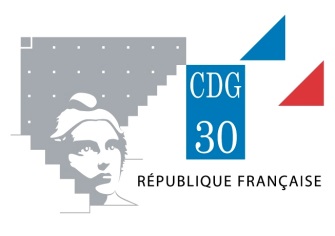 Le rôle du médiateur
• Ses qualités: impartialité, indépendance, neutralité, diligence et loyauté

• Ses garanties: probité et honorabilité

• Une formation spécifique d’une durée d’environ 100h, un agrément de médiateur et un réseau

•Une actualisation régulière de ses connaissances théoriques et pratiques

• Une obligation de moyen et non de résultat: il est le garant du déroulement apaisé du processus (charte du médiateur)

• Il est un facilitateur et fait émerger une solution apportée par les parties

• Le conciliateur lui engage sa responsabilité et propose une solution aux parties.
Les modalités pratiques de la médiation
L’information aux agents
	Les collectivités devront mentionner obligatoirement dans les décisions individuelles concernées les délais et voies de recours à la MPO ainsi que les coordonnées du médiateur.

L’interruption des délais de recours
	La MPO doit être engagée dans les délais de recours contentieux de deux mois à compter de la notification de la décision portant grief auprès du médiateur compétent.
	 La saisine du médiateur interrompt le délai de recours contentieux et suspend les délais de prescription. Les délais recommencent à courir à compter de la date à laquelle soit l'une des parties ou les deux, soit le médiateur déclarent que la médiation est terminée.
	 Mais l’exercice d’un recours gracieux ou hiérarchique après l’organisation de la médiation n’interrompt pas de nouveau le délai de recours.
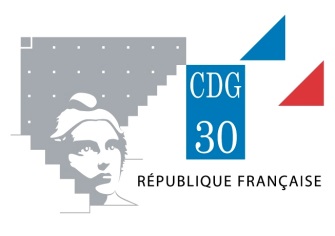 Schéma explicatif
Décision individuelle défavorable de classement suite à avancement de grade
Saisine du médiateur
Fin de la médiation
Délai de 2 mois de recours
Nouveau délai de 2 mois
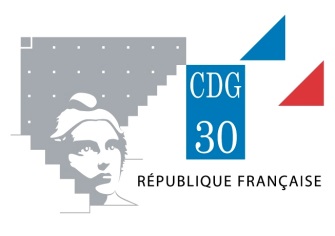 La mise en œuvre de cette expérimentation
Un processus en 4 étapes

La saisine du médiateur
	 Dans un délai de 2 mois, par écrit, interruption du délai de recours contentieux

2.   L’accord des parties sur le principe de la médiation
	 information des parties sur les principes de la médiation et sur les obligations de confidentialité

3.   L’instruction de la médiation
	analyse et confrontation des arguments, assistance possible, temps de parole laissé à chacun, interruption possible pour prendre l’attache de conseils
	
4.   L’accord ou l’échec de la médiation
	 accord écrit rédigé par les parties et respectueux de l’ordre public
	 désistement de l’une des parties ou aucun accord trouvé
Procédure de saisine du médiateur
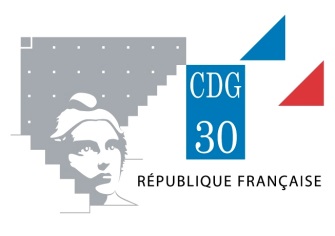 Décision individuelle défavorable de refus de NBI
Saisine dans le délai de 2 mois par l’agent
Saisine du tribunal par l’agent dans les 2 mois de recours
Saisine du médiateur du CDG
Le tribunal transmet le dossier au médiateur
Instruction de la demande
Saisine par l’agent du tribunal dans le délais de 2 mois
Fin de la médiation (accord ou non entre les parties)
Les délais de recours 
recommencent à courir
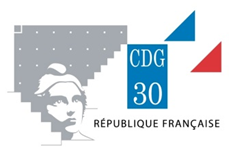 Les outils à retrouver sur le site Internet du CDG 30
La convention à signer avec le CDG 30 pour les collectivités affiliées et non affiliées

Un modèle de délibération d'adhésion à la MPO 

La plaquette de communication de la FNCDG

La charte des médiateurs
 
Le diaporama de présentation du dispositif
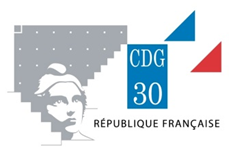 Merci de votre attention
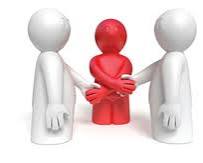